Orbital Kinematics ofeta Carinae during Periastron
Emily Strawn                                                    April 17, 2021                  
Dr. noel Richardson                Connor Pickett    Alexis Lane
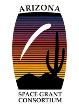 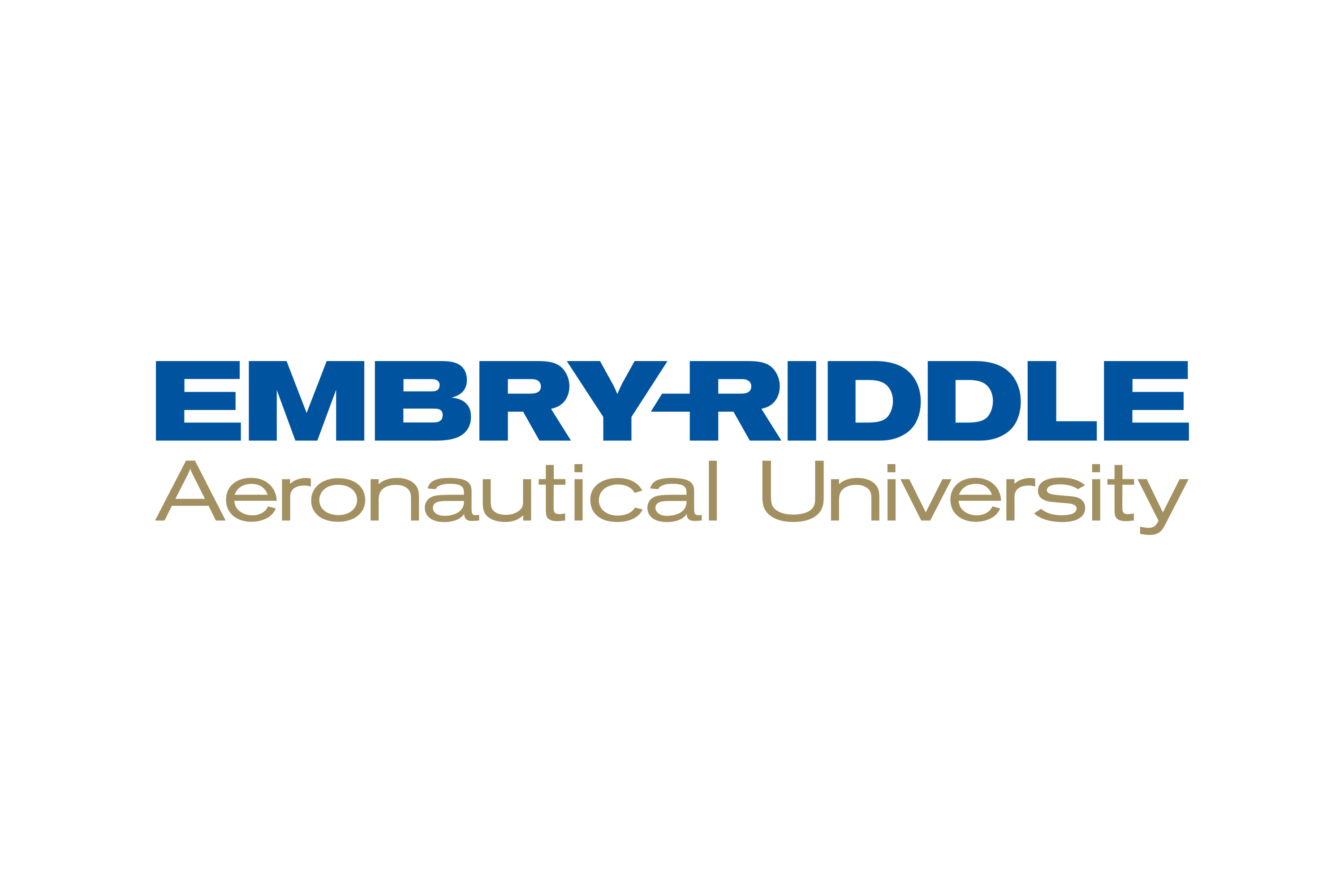 eta Carinae
Binary System in Carinae Nebula

19th Century Large Eruption Creates Homunculus Nebula

Periastron – closest point in orbit
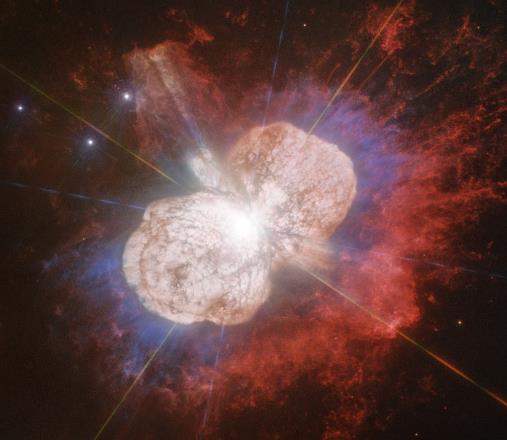 Source: apod.nasa.gov
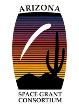 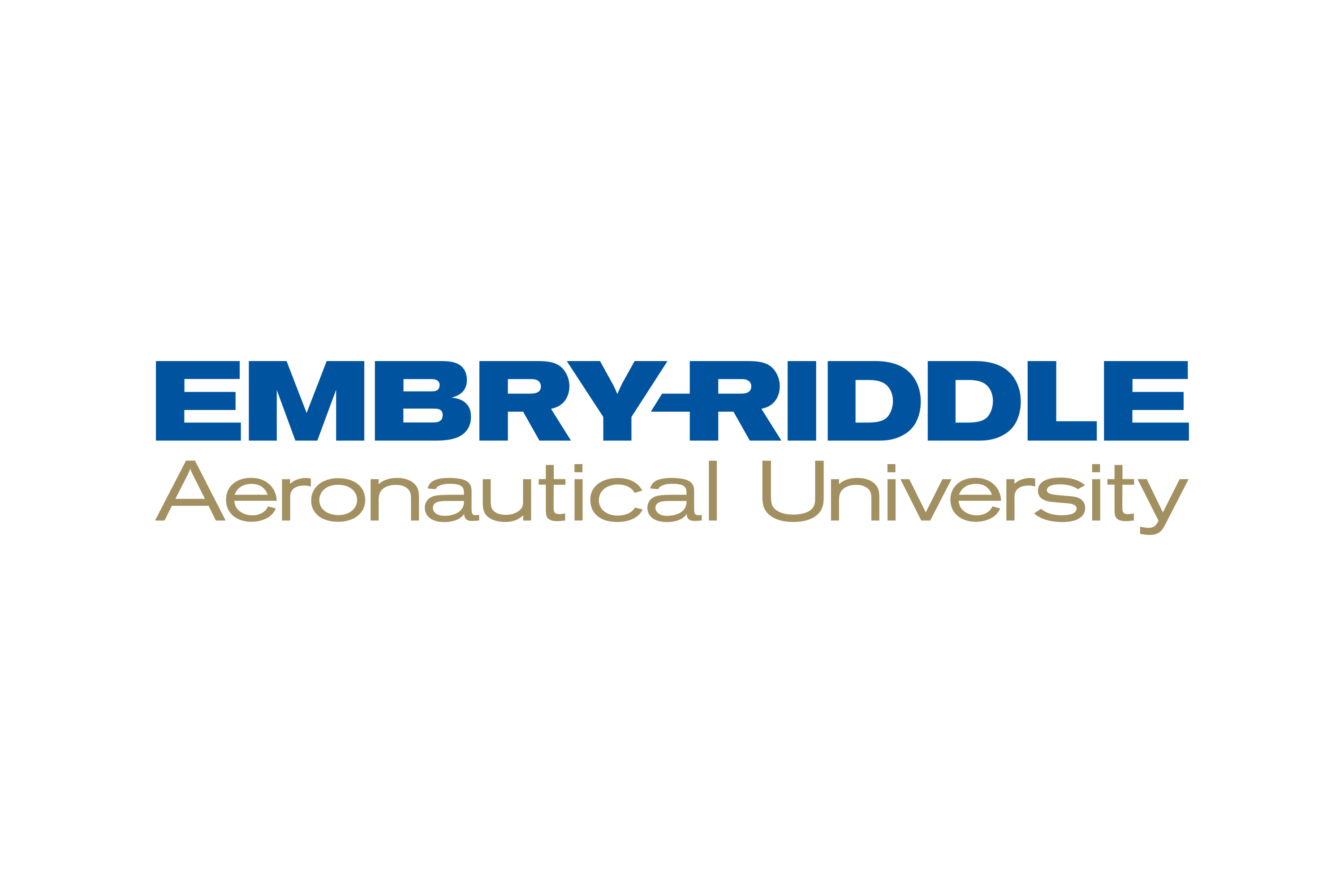 Hydrogen Emissions
Strong Emissions – More Precise Analysis

P-Cygni Absorption due to Wind-Wind Collisions
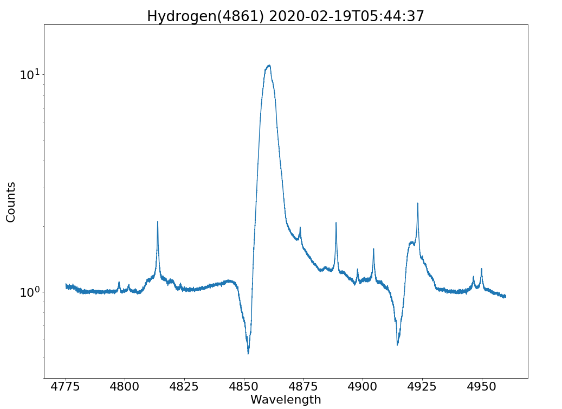 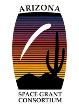 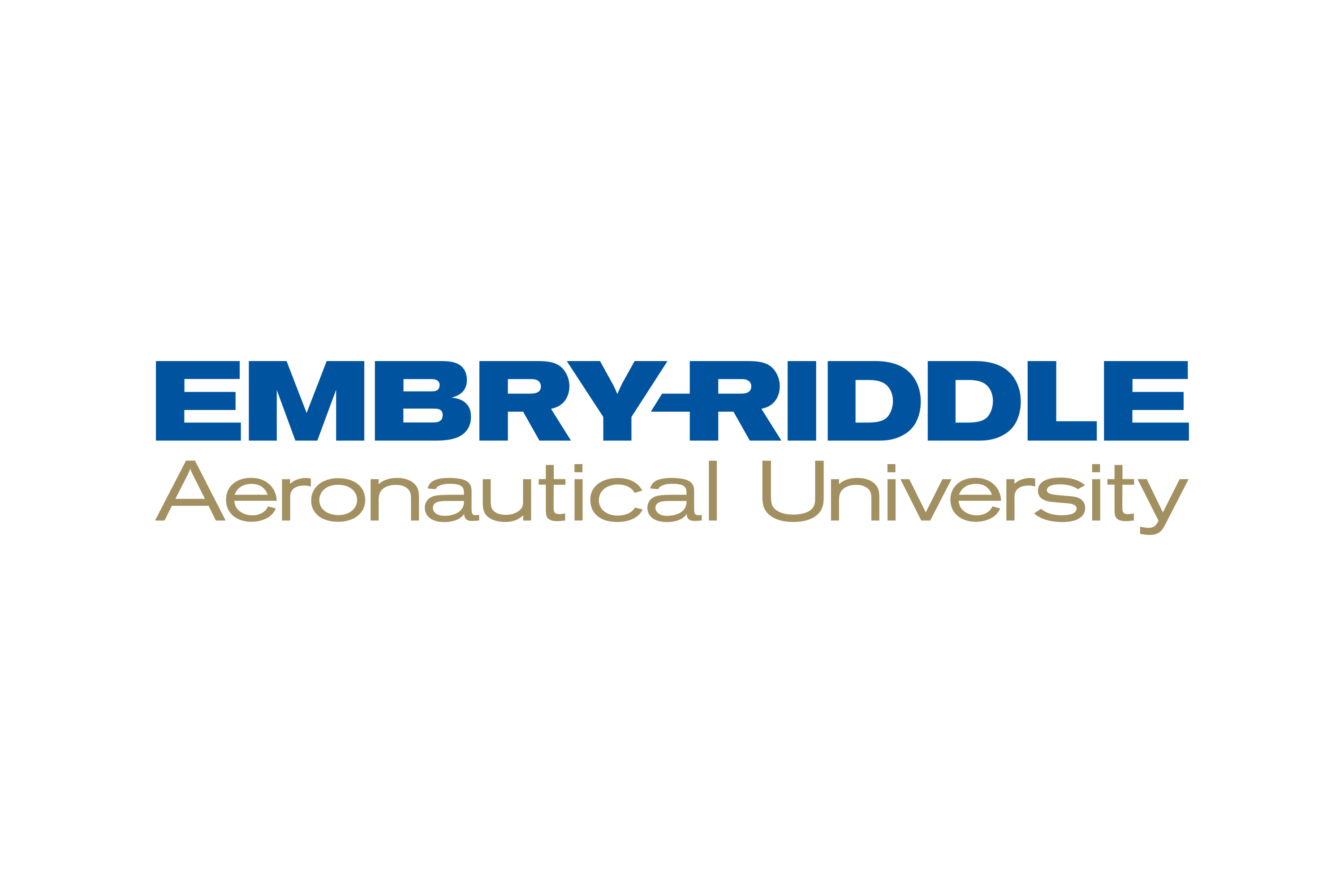 Radial Velocity
Half Mass Bisector

Used Polynomial Fits

Averaged for range of heights
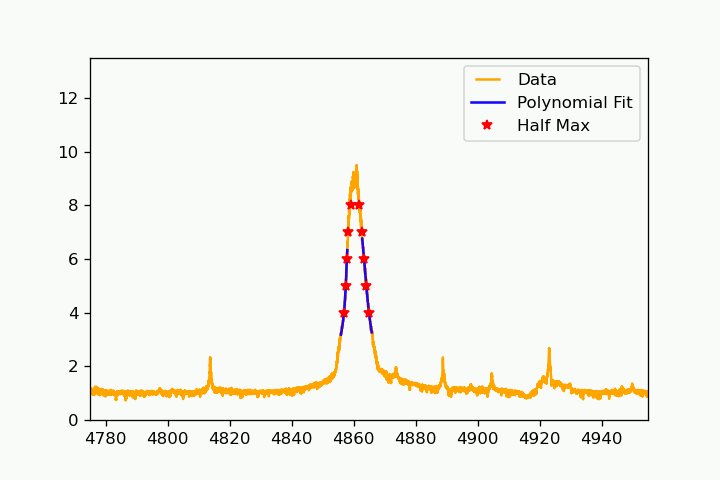 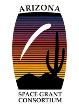 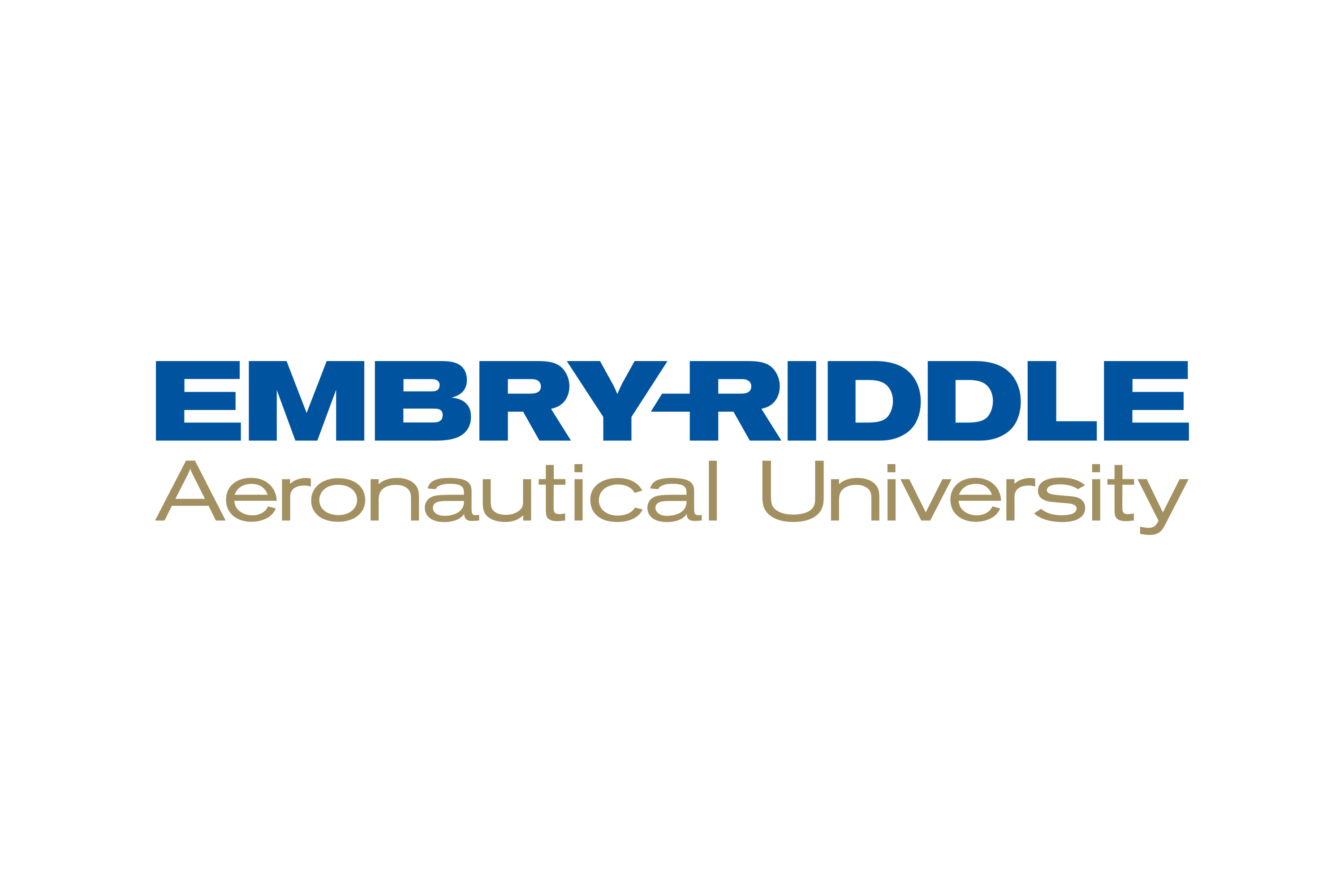 Radial Velocity
Plot to find Relevant Range (Counts = [5,6])

Observable Increase and Decrease of Velocity
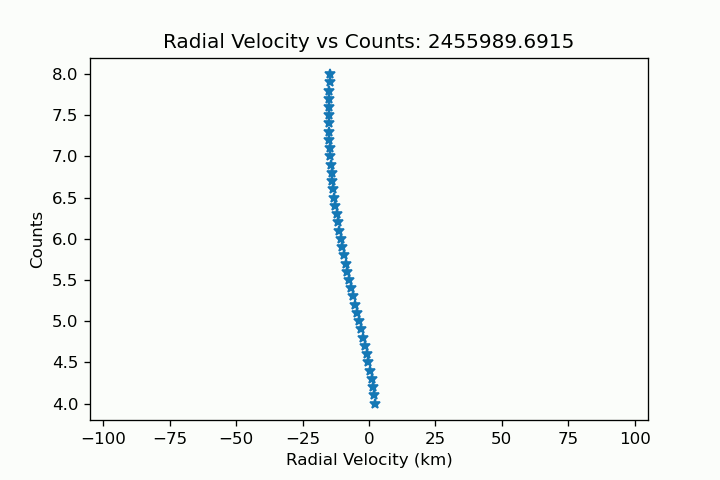 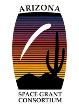 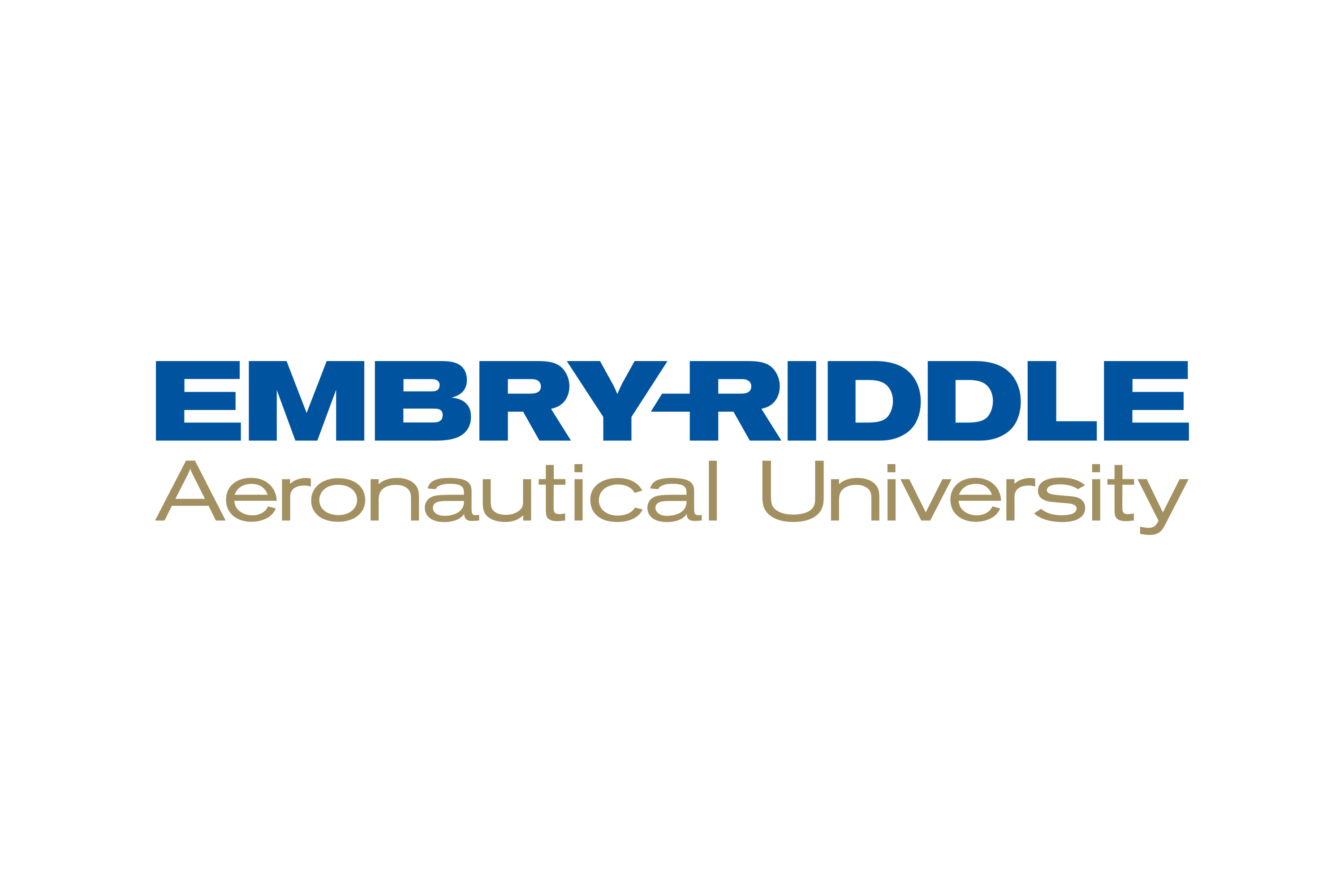 Conclusion
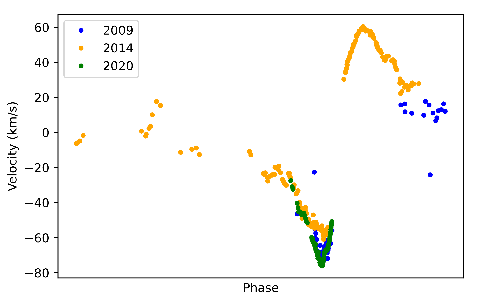 Compare Three Previous Periastron Cycles

Consistent with motion of the binary, and recent results of Grant et al.
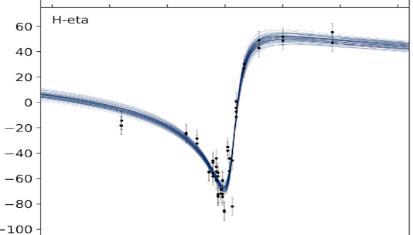 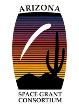 Source: Grant et al., 2020
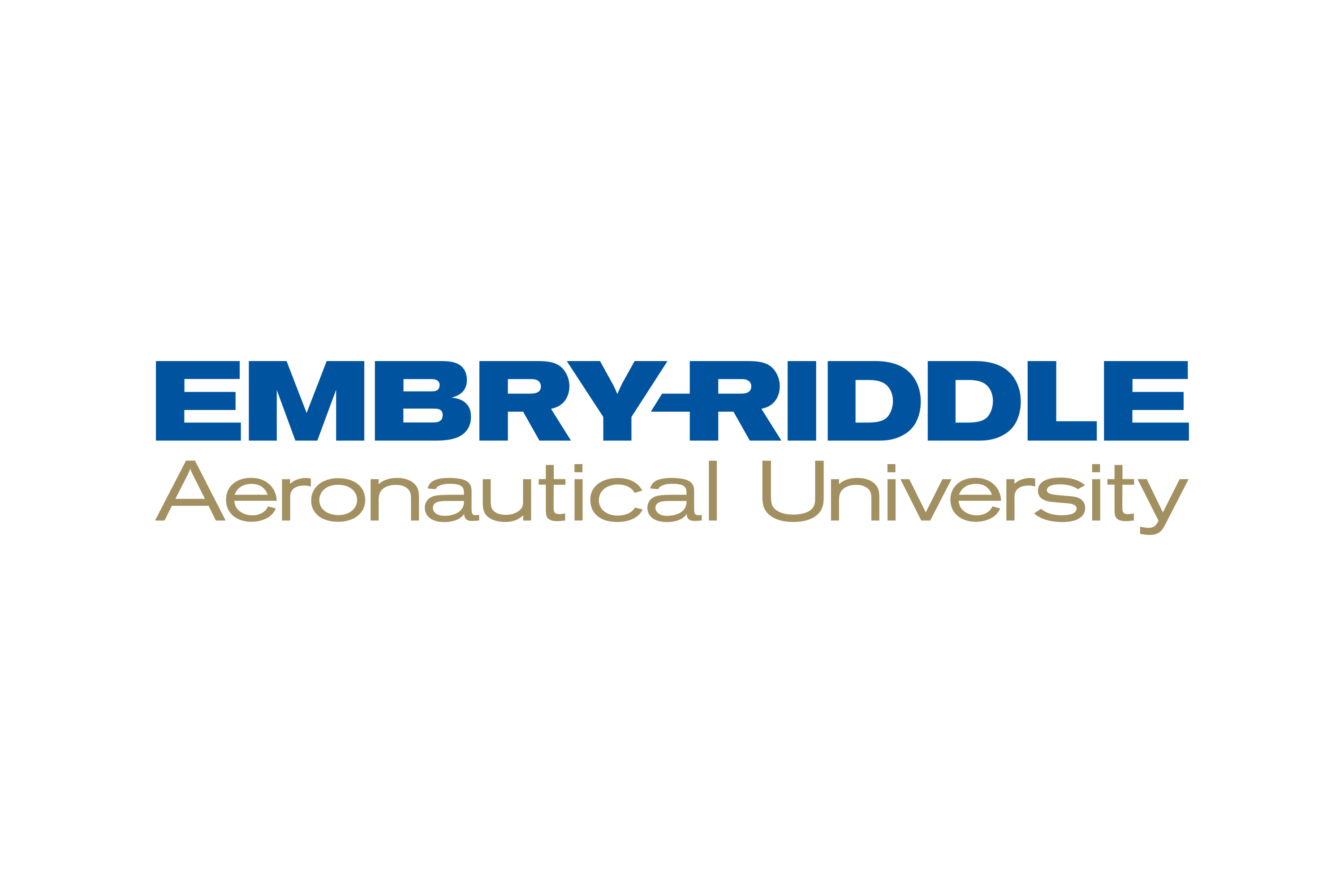